Правила безопасного поведения во время летних каникул
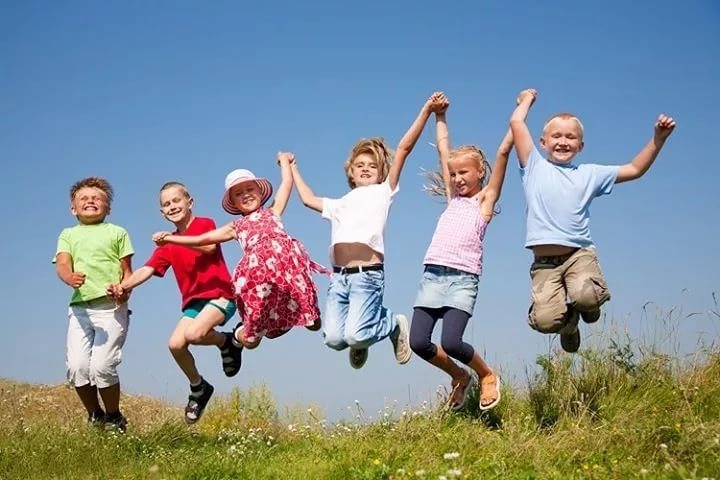 Его не вычерпать ложкой,И не засыпать песком,На нём не сделать дорожки,Чтобы пройти пешком.Оно бескрайнее, синее,И ветры его стерегут,А корабли красивые,По водной глади идут.
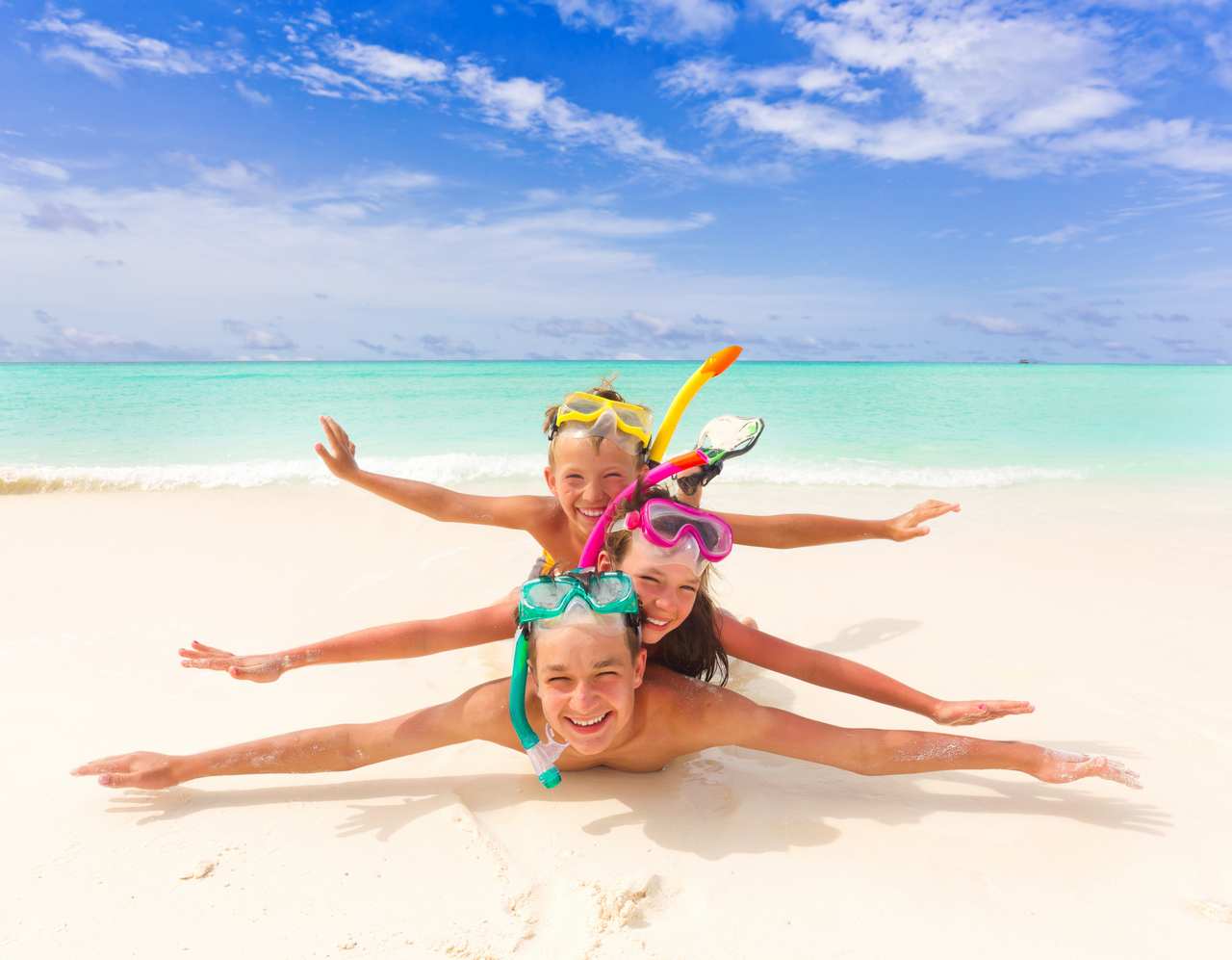 Правила поведения на воде
Купаться и даже просто заходить в воду можно только в сопровождении и под присмотром взрослых. Плавать в незнакомом водоеме, особенно в отсутствии знакомых взрослых людей, категорически запрещено!
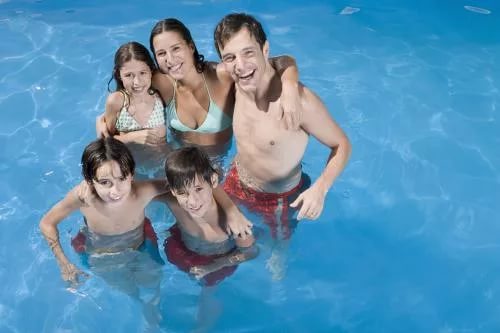 Нельзя играть и баловаться, захватывать других детей и изображать утопленников, находясь на поверхности воды. Более того, запрещается играть даже на берегу в том случае, если оттуда можно упасть в воду.
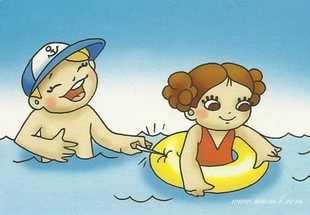 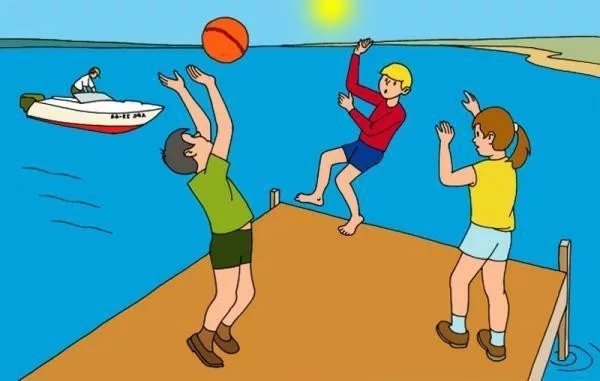 Детям, которые не умеют плавать или не слишком хорошо плавают самостоятельно, необходимо использовать плавательные круги, нарукавники, матрасы или защитные жилеты.
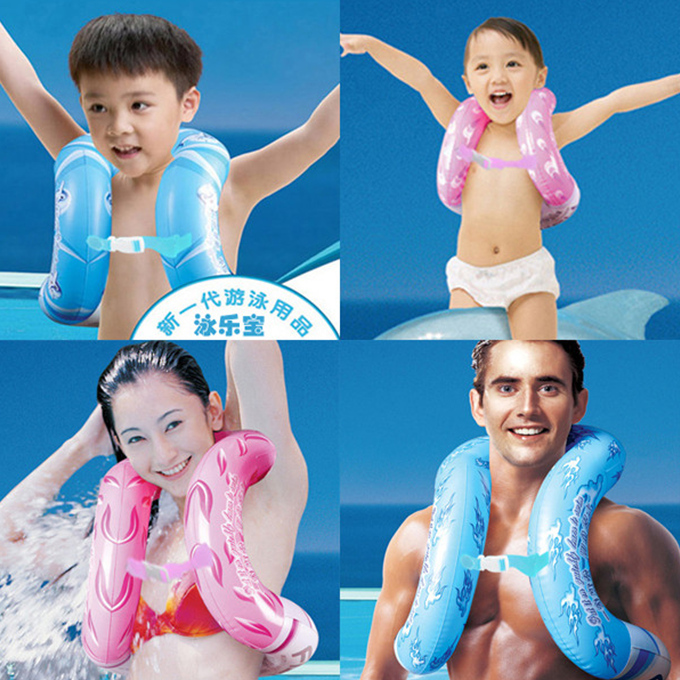 Нырять можно только в местах, которые специально для этого предназначены и оборудованы соответствующим образом. Категорически запрещается прыгать в воду с обрывов, мостов и любых других возвышений. Кроме того, нырять в незнакомом месте также может быть очень опасно, поскольку на глубине там могут оказаться коряги, крупные камни и так далее.
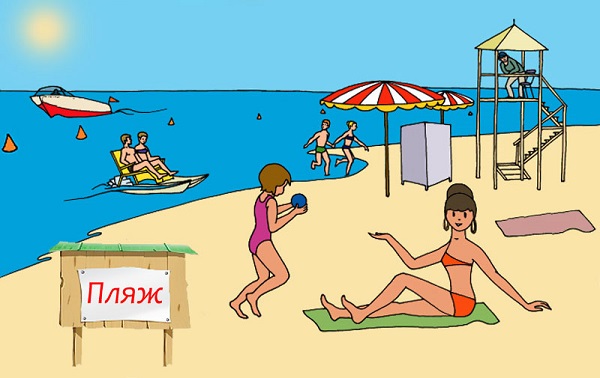 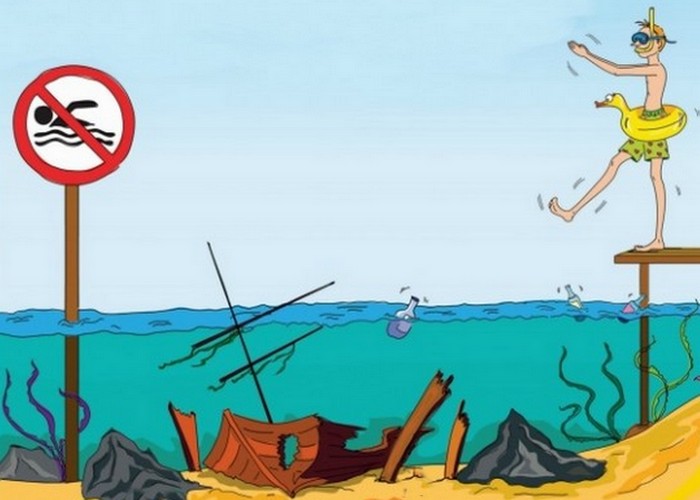 Ни при каких обстоятельствах нельзя заплывать за буйки, установленные в любом оборудованном для купания месте.
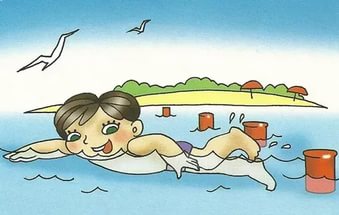 Нельзя приближаться к судну, находящемуся в движении, а также заплывать на судовой ход.
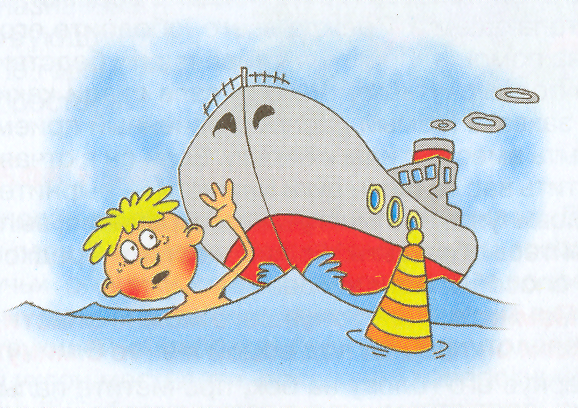 Если на пляже установлена специальная табличка «купаться запрещено», игнорировать ее категорически нельзя. В некоторых случаях подобную табличку заменяет флаг определенного цвета, например, красного.
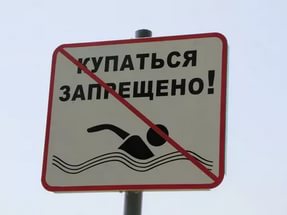 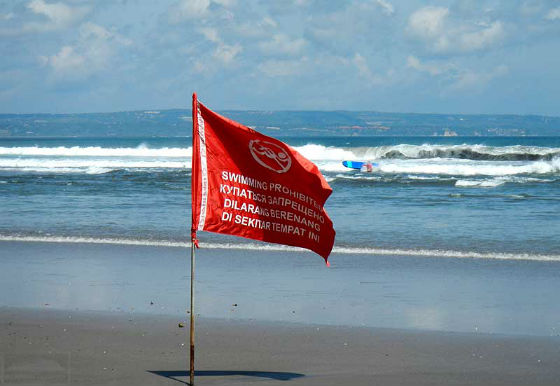 Нельзя плавать, купаться и просто входить в воду при наличии любых признаков заболевания, например, повышенной температуре тела, интенсивной боли или приступах тошноты.
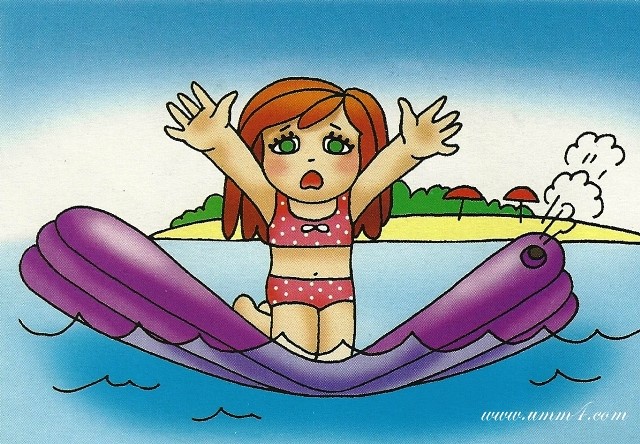 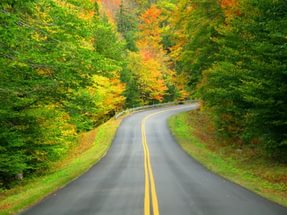 Правила поведения на дорогах
Ходите только по тротуару!
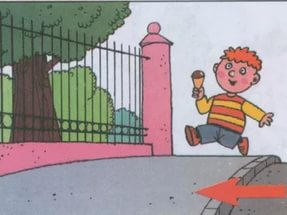 Переходите улицу в местах, обозначенных разметкой или знаками «пешеходный переход», а где их нет – на перекрестках по линии тротуаров.
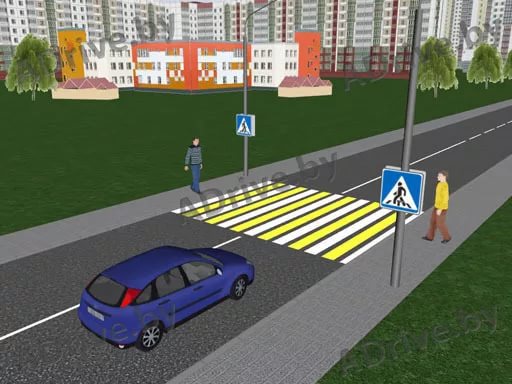 Стоящий на остановке автобус или троллейбус обходите только в разрешенных для перехода         местах, соблюдайте при этом осторожность. Обходить этот транспорт спереди или сзади опасно!
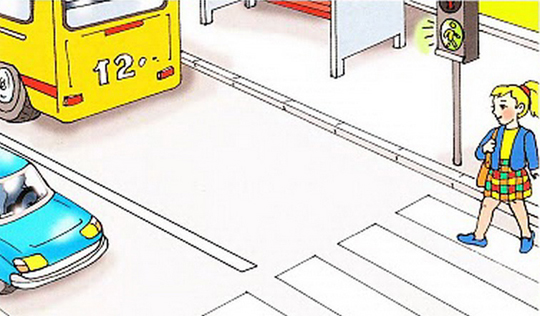 Не цепляйтесь за проходящие автомобили, не катайтесь на сцепном устройстве трамвая – это опасно для жизни!
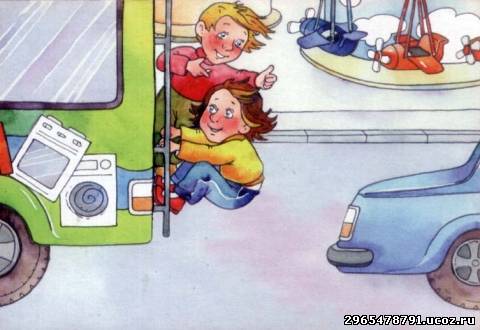 При приближении транспортных средств с включенным проблесковым маячком синего цвета или маячками синего и красного цветов и специальным звуковым сигналом не начинайте переходить улицу, а если находитесь на дороге, уступите дорогу этим транспортным средствам и незамедлительно освободите проезжую часть.
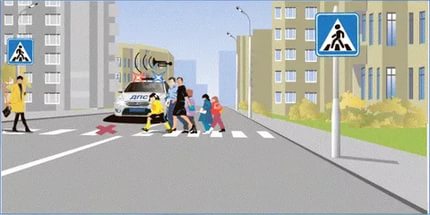 НУЖНО СЛАЗИТЬ   С ВЕЛОСИПЕДА НА ЛЮБОМ ПЕШЕХОДНОМ ПЕРЕХОДЕ.
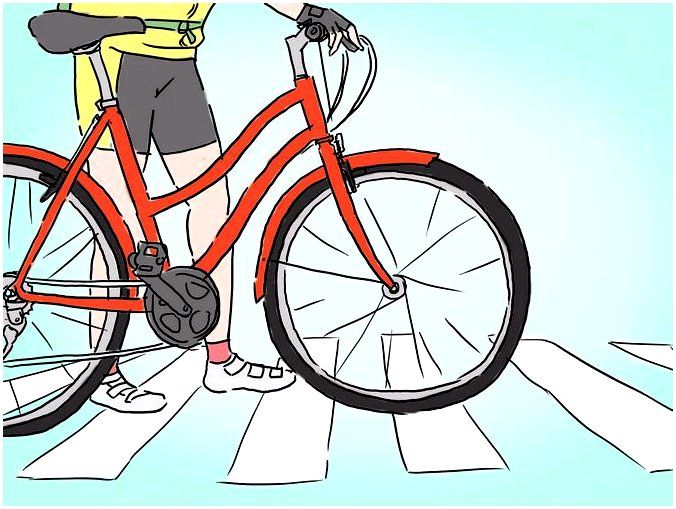 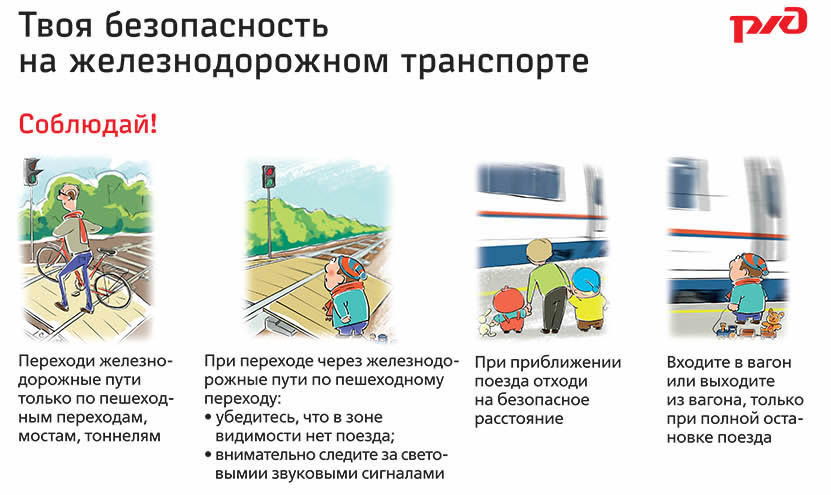 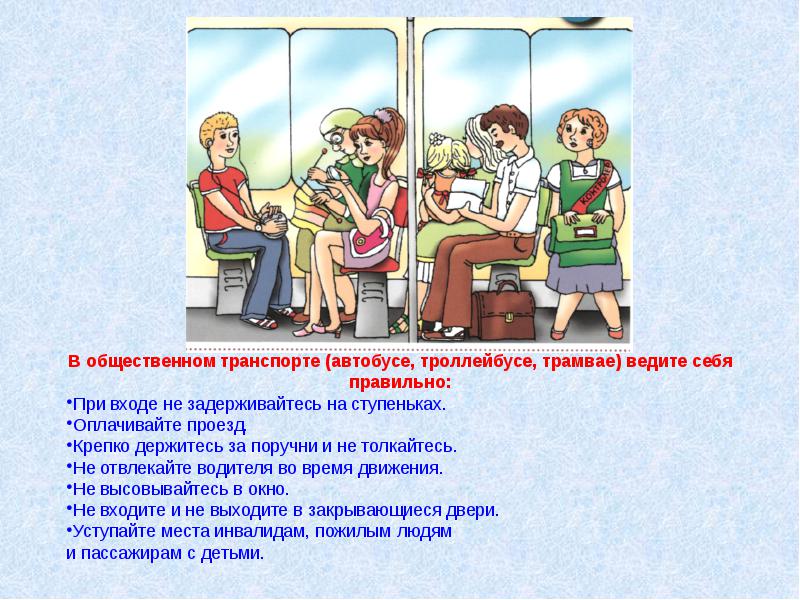 Детям до 16 лет нельзя находиться на улице с 22:00 до 6:00.
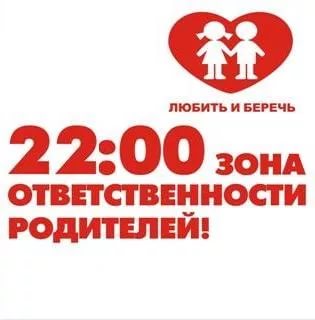 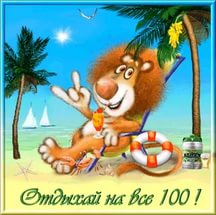